...Не мог он ямба от хорея,
Как мы ни бились, отличить.
Бранил Гомера, Феокрита;
Зато читал Адама Смита
И был глубокий эконом,
То есть умел судить о том,
Как государство богатеет,
И чем живет, и почему
Не нужно золота ему,
Когда простой продукт имеет.
                                                             А. С. Пушкин
Легко ли быть предпринимателем?
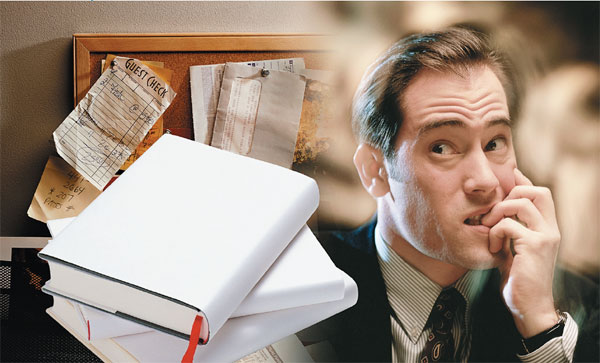 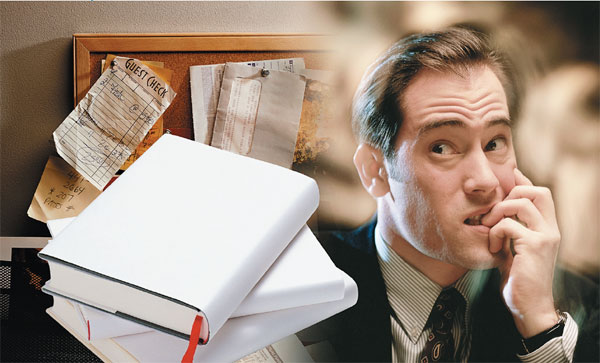 Организация коммерческого предприятия

1. Организационно-правовая форма, обоснование.
2. Вид деятельности.
3. Количество, вид, номинальная стоимость акций.
Портрет современного
 руководителя 
предприятия
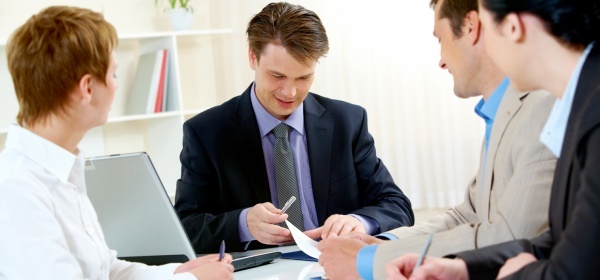 Управленческие решения.

Персонал и
            кадровая 
                  политика.
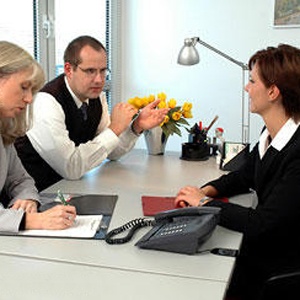 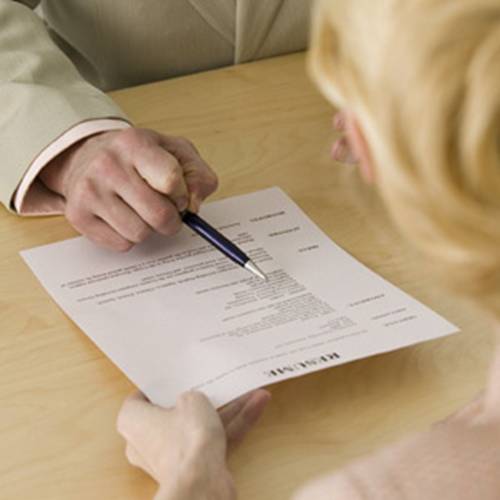 Ситуация 1.

К Вам как руководителю предприятия  заскочил вечно занятый бригадир из цеха и сказал:  « У меня в бригаде есть плохой работник Петров А.С. я хочу, чтобы вы организовали его увольнение». 
Ваши решения?
Ситуация 2.

Подчиненный второй раз не выполнил ваше задание в срок,  хотя обещал и давал слово, что подобного случая больше не повториться. 

Как бы вы поступили?
Ситуация 3
  В самый напряженный период завершения производственного задания в бригаде совершен неблаговидный поступок, нарушена трудовая дисциплина, в результате чего допущен брак. Бригадиру неизвестен виновник, однако выявить и наказать его надо. 
Как бы вы поступили на месте бригадира?
Составляющие успеха предприятия.
Отчет о результатах финансово-хозяйственной деятельности предприятия.
Легко ли быть предпринимателем?
Задание на дом:
 
Изучить п. 6.2, стр. 152-157.

2. Выполнить задание 1, стр.86 из «Практикума по экономике»